Dalton Public SchoolsAugust 7, 2013ESOL Meeting
Apps for your iPad
i-nigma
i-nigma turns your camera into a sophisticated barcode reader. 

It is ranked as top performer in this category.

I use Kawya to generate my QR codes:
http://qrcode.kaywa.com/
Story by Disney
Effortless Storytelling:To get you started, the Story app automatically finds the moments in your camera roll, based on when and where your photos and videos were captured. You can build stories in seconds, right out of these moments.Creative Freedom:You can create and share stories out of your moments, instantly. Or, you can get more creative and do more to personalize them with your own captions, pages of text, themes and layouts. You can also build stories from scratch. How you tell your stories is entirely up to you!Quick, Selective Sharing:With just a couple of taps, stories can be shared via email or Facebook. They are visible in any browser to your invited friends and family on Story.us. Stories can also be embedded on your website or blog.Preservation:You never have to worry about losing your stories: all stories you create are saved in the app and backed up by iCloud® for future viewing and editing.Disney has been telling the stories that you love for generations. Now, we can help you tell yours.
iMovie
Make beautiful HD movies anywhere with iMovie, the fast and fun moviemaking app that puts everything you need to tell your story at your fingertips. 
Browse and play projects in the Marquee view. 
Create Hollywood-style trailers or sophisticated home movies in minutes.* 
And share your finished projects with the world – right from iMovie.
Grammar Jammers
Grammar Jammers Primary Edition, Grades K-5Catchy animated songs and rhymes make English language arts exciting! Grammar Jammers animations will have you tapping your toes to the beat while learning grammar usage and mechanics. Each animation unlocks a quiz. Answer all the quiz questions for all the Grammar Jammers topics and unlock an interactive reward.Grammar Jammers is also available in Elementary and Middle Editions.All the Grammar Jammers are perfect for use in classrooms or at home for extra practice. A reset feature allows for the data to be cleared and the game to be re-set, ready for the next user.Grammar Jammers Primary Edition includes unique animations and quiz questions on the following topics:Adjectives, Contractions,  Nouns,  Pronouns,  Punctuation, Sentences, & Verbs
ZooBurst
ZooBurst is a digital storytelling tool that lets anyone easily create his or her own augmented reality 3D pop-up books. 
Our iPad app is designed compliment our web based storytelling community and help you view your stories “on the go.”
lino
lino is an online stickies service that offers stickies and canvases.

 You can post, see and peel off stickies on canvases freely. 

Stickies posted from this iPhone/iPad App can be accessed with PC browsers.

- Share your ideas with texts and pictures:
lino is an ideal tool to share your ideas and to have a discussion with your friends and colleagues. You can create or configure a group from PC browsers. With iPhone/iPad App, you can post, see, move and peel off stickies.
ABC Magnetic Board
Free (Lite) version and a Paid version *

Fun and educational magnetic board with upper case English letters and alphabet shape puzzle. Several independent sets of bright toy magnets, some of them with magic effects of a gentle shine or funny sound, to purchase (in-apps may be hidden easily - IDEAL for EDUCATIONAL purposes). "Magnetic Board is a great app for both fun and education with lots of features to love. It’s a nicely done digital take on an old classic." - by iHeartThisApp.com This version includes:- Upper case letters (voiced in English);- 1 regular background;- 5 magic ones which can be used as additional boards or lovely shape puzzles; you get enough pieces to complete one of them to see the animation.
Record of Reading
Running records, developed by Marie M. Clay, are a method for observing and assessing a child’s oral reading. 

The Record of Reading app is designed to provide an electronic form for taking a running record. The app provides embedded formulas for the accuracy and self-correction rate (no need for a calculator!), but of course, the teacher does all the coding and analysis. 

Once the running record is complete, it can be saved in a file or emailed. In addition, the app records the student’s voice while the teacher simultaneously takes the record. When replaying the running record, the oral reading and the record are synced.
Symbaloo
With Symbaloo you surf with one click to all of your favorite websites.Symbaloo is an easy to use app and best of all, it’s free. With Symbaloo you have all of your favorite websites at your fingertips, anywhere and always. Choose your favorite websites and within a few clicks you can create your very own homepage. With an account your favorites are available on any iPhone, PC, Mac, iPad and tablet. Wherever you go, you always have access to your favorite websites. Simple, easy and with one click you can go anywhere on the web!Hundreds of thousands are already using Symbaloo as their homepage.The main advantages of Symbaloo are:• Never have to type in an address manually• With one click you go anywhere on the web • Add a new website with one click to your Symbaloo • Never lose your favorite websites again • Free and without advertising
http://edu.symbaloo.com/mix/ecomp6203final
This is a link to an example of a symbaloo I created for:
GA 3rd grade Social Studies Unit on Historical Figures: Cesar Chavez, Mary McLeod Bethune, and Paul Revere.
ABC Easy Writer
Learn Alphabet Tracing with this Writing NotePad. Good for classroom settings or home teaching.FEATURES:- Upper-case and lower-case letters tracing- Letter stroke guidance animations - show proper strokes of each letter- Letter Recognition and Name.- Easy to read in Bold Letters. - Easy for child to use- Professionally recorded audio for clear pronunciation .- Tested by Parents and their kids for ease of use- Design to be used by the kids alone or with parents in an interactive session.** Suitable for kids 2 years and older
Whiteboard Lite: Collaborative Drawing
Collaborate with friends and family with Whiteboard, the easy-to-use collaborative drawing app for iPhone, iPod touch, and iPad. Two users can create pictures together over local Wi-Fi.• This App (Whiteboard Free): Draw together via Local Wi-Fi.• Whiteboard Pro: Draw together via Local Wi-Fi, no ads.Connect without an access point. If your iPhone supports Personal Hotspot (tethering), you can collaborate by having other iOS devices connect to your Personal Hotspot!Create unique collaborative art.• When one person's artistic skills aren't quite enough, combine your painting abilities with Whiteboard!• Easy-to-use paint- or graffiti-like interface.• Two devices can draw on the same canvas simultaneously.• Bonjour wireless networking over Wi-Fi.• Full-screen drawing.• Adjustable marker width.• "Brush" Preview to see what you're getting before you start sketching.• Compatible with iPhone, iPod touch, and iPad.• Free! This is the Lite version of Whiteboard.
Picture Dictionary
Download this A to Z Picture Dictionary with hundreds or words and sentences with a fun self-record tool for kids and parents to record their own voice and playback!★ Kids tested - they love it! Parents tested - they love it!★ Building vocabulary has never been so much fun★ Large pictures★ Professional voiceovers recorded in production studio★ High quality images★ Self-record tool - Kids love to hear their own voice as they make their sentences!★ Great vocabulary building exercise★ Over 650 words!★ A great learning tool for ESL!★ FREE!★ Upgrade to Ad-free with instant In-App purchase. Ad-free version is also multi-tasking!
Story Wheel
Pirates, Princesses, Aliens and more. Let your child's imagination run wild as they create their own unique story with Story Wheel! Story Wheel is an educational game that improves your child’s cognitive abilities. Story Wheel helps develop an understanding of story composition, strengthens imagination, and improves oral language skills. It is a perfect complement to your child’s language arts school curriculum.1-4 players can create a story. Start by spinning the wheel to get a picture. Next, record your voice as you develop a story with that picture. Each player will build upon the story with a new picture. When done, you can listen to your story and share your creations online, or email them to family and friends.With four themes to choose from, the stories are unlimited.
Raz Kids books
Welcome to Learning A-Z’s app for reading eBooks from Raz-Kids! If you already use Raz-Kids, this app lets you access eBooks and eQuizzes for the 300+ titles on Raz-Kids, all on your tablet! Don’t have Raz-Kids and don’t know what it is? Raz-Kids.com gives you hundreds of interactive, leveled books spanning 27 levels of difficulty, covering a wide range of subjects. In addition to engaging kids at their reading level and in their area of interest, this award-winning website gives kids 24/7 Web access to the practice they need to become better, more confident readers. At the same time, teachers can customize assignments, view reports, and track student progress every step of the way. All student activity in the app is captured and reported to teachers at Raz-Kids.com, thus helping teachers monitor student progress and determine the instruction needed for each student.
Also search for:  LAZ books & Language Technologies, Inc. books
Splash Math
*** KEY FEATURES *** + Interactive Content - Children drag and drop shapes, pop bubbles, rotate clock hands and more to solve problems. The user interface is simple and clear with lots of pictures so that problem solving is fun. + Personalized Learning - Splash Math uses an adaptive learning algorithm to determine the level of the kid and gradually increase the hardness level of the questions. + Weekly Email Reports - You can track your child's progress reports by our awesome weekly email reporting feature. Parents love it. + Scratch Pad for Rough Work - Child can use a scratch pad for all his rough work. *** LITE version - 1 Chapter Free in this version
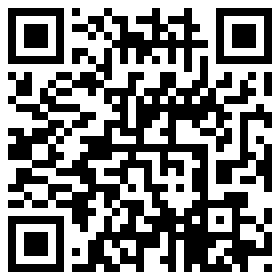